Omega: flexible, scalable schedulers for large compute clusters
Malte Schwarzkopf, Andy Konwinski, Michael Abd-El-Malek, John Wilkes

Presented by Muhammed Uluyol
*Some graphics from John Wilkes’ CMU presentation
EECS 582 – W16
1
Problem
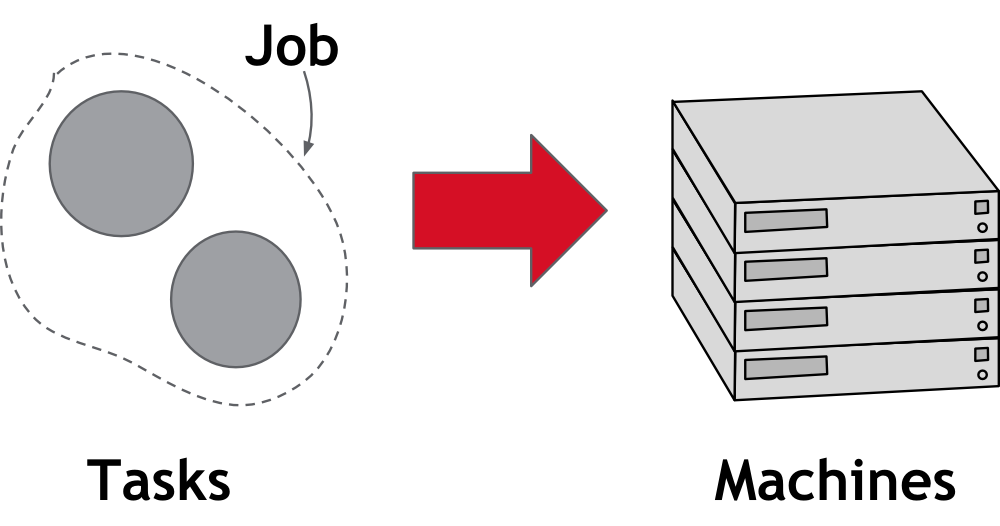 EECS 582 – W16
2
Problem
Heterogeneous Workloads
Both long-running services and batch jobs
Growing Clusters
Can avoid resource fragmentation
More Jobs
Many Constraints
EECS 582 – W16
3
Workload Heterogeneity
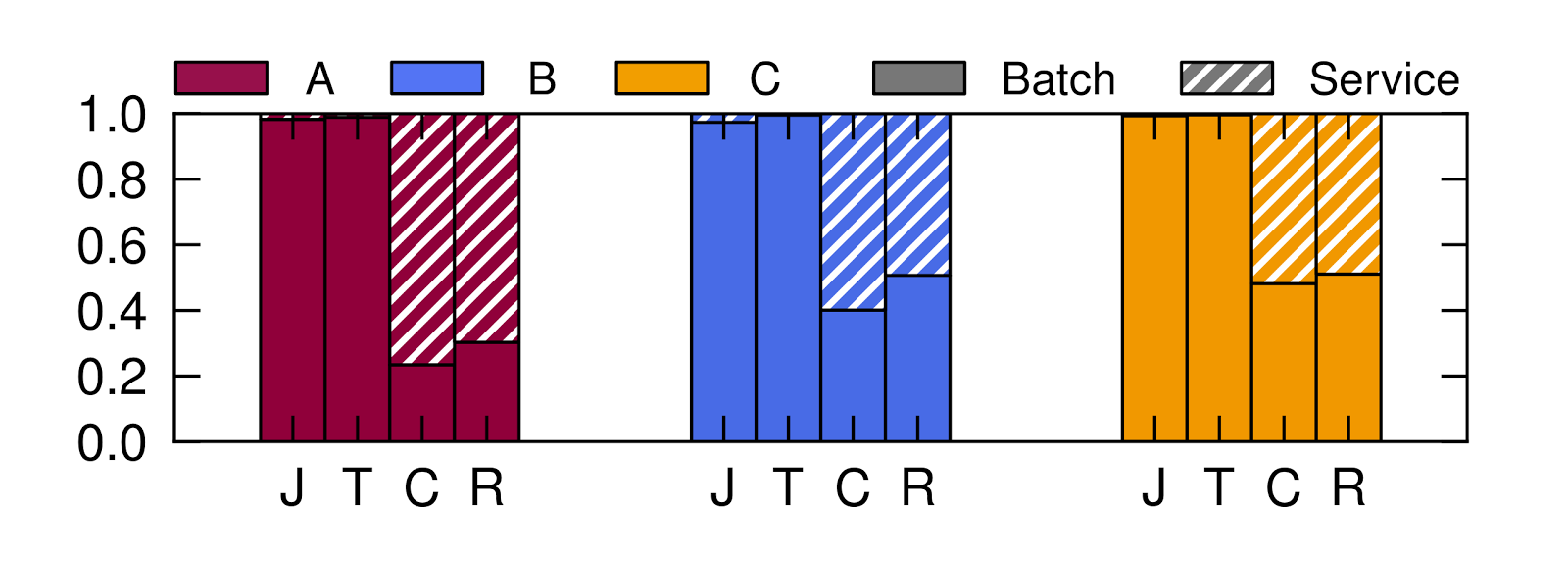 Job Count
Task Count
CPU Requested
Memory Requested
EECS 582 – W16
4
Workload Heterogeneity
EECS 582 – W16
5
Workload Heterogeneity
EECS 582 – W16
6
Scheduling Complexity
60+ seconds
EECS 582 – W16
7
Scheduling Requirements
Heterogeneous workloads
High-utilization
Scalability
Fault-tolerant
User Constraints
Availability
EECS 582 – W16
8
Approach: Monolithic
Complex
Head-of-line blocking
Scalability issues
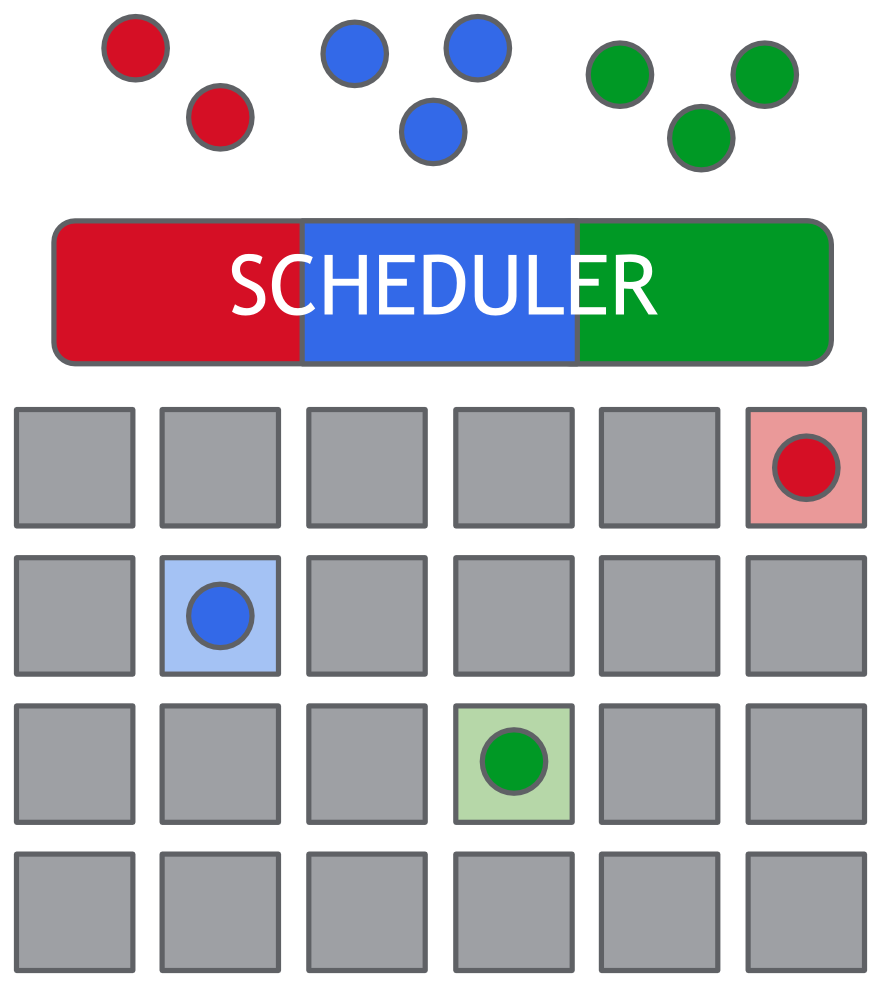 EECS 582 – W16
9
Approach: Static Partitioning
Simple
Bad utilization
Restricted placement
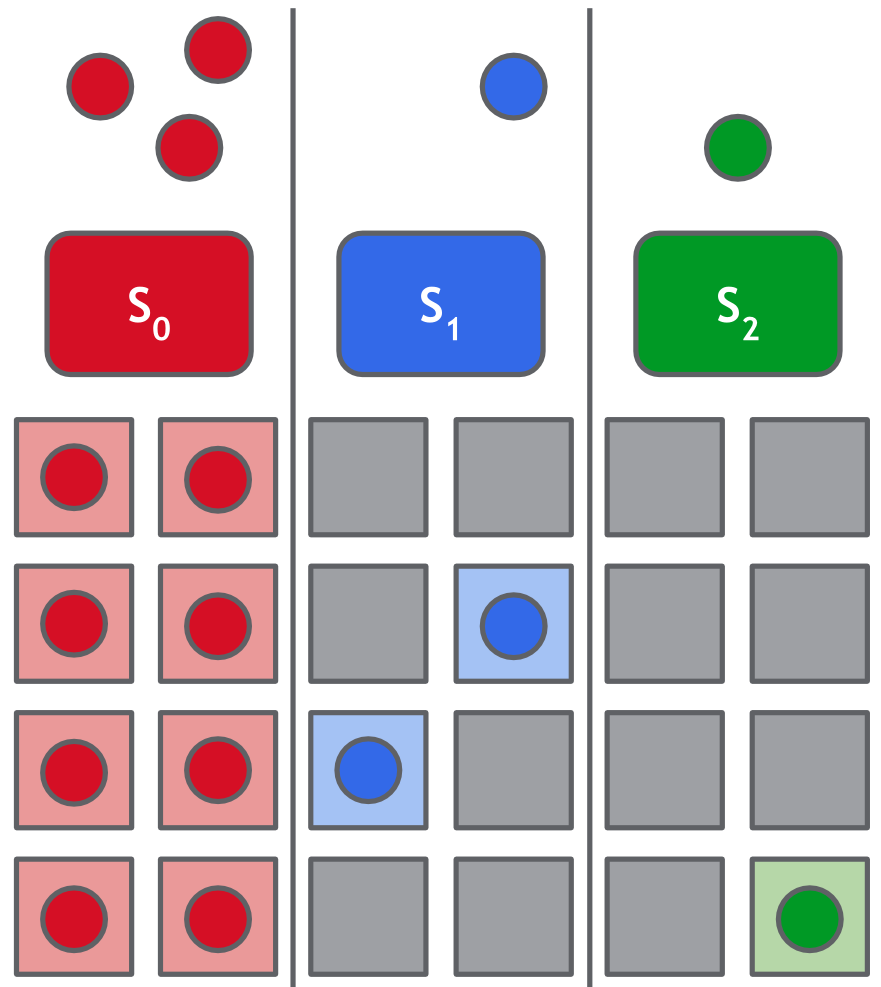 EECS 582 – W16
10
Approach: Two-Level
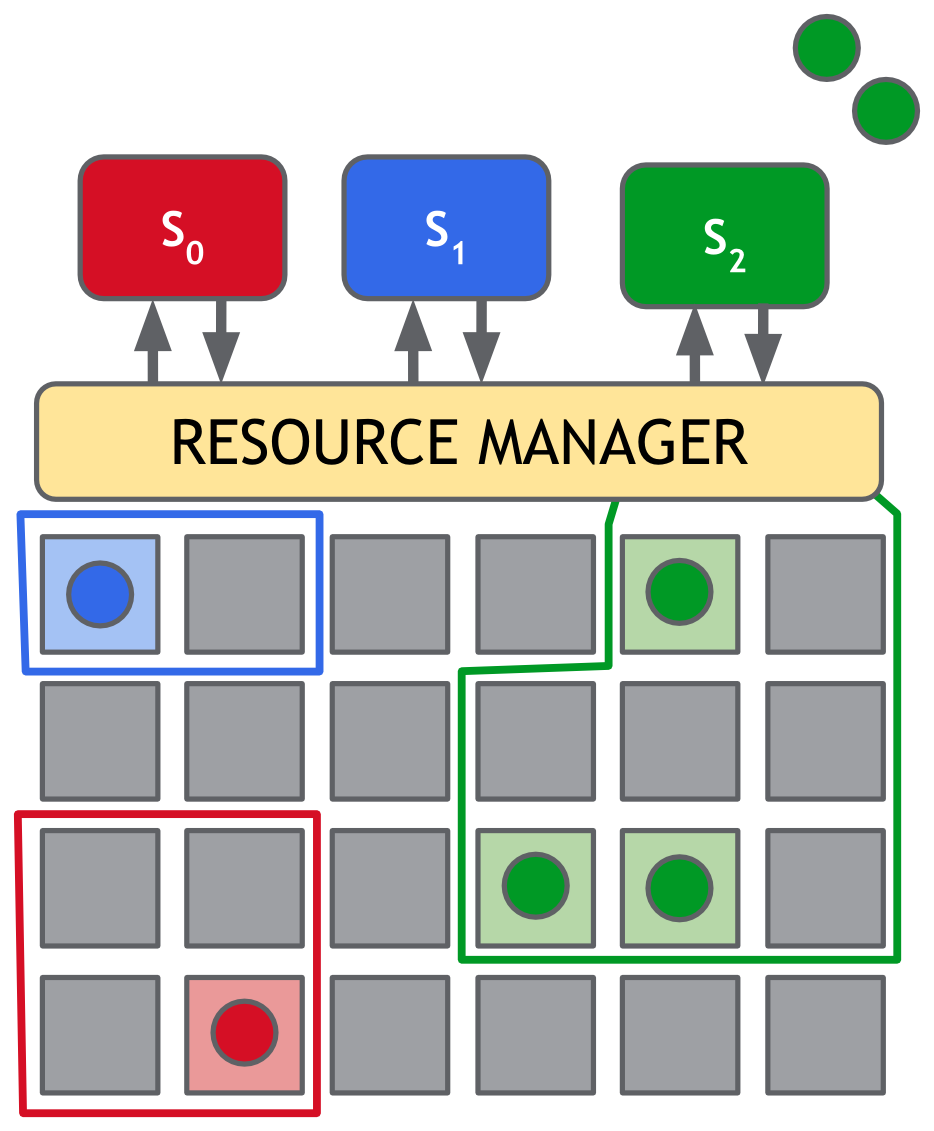 Flexibility: multiple schedulers
Pessimistic
Resources are “locked”
No conflicts
Limited placement
EECS 582 – W16
11
Approach: Shared-State
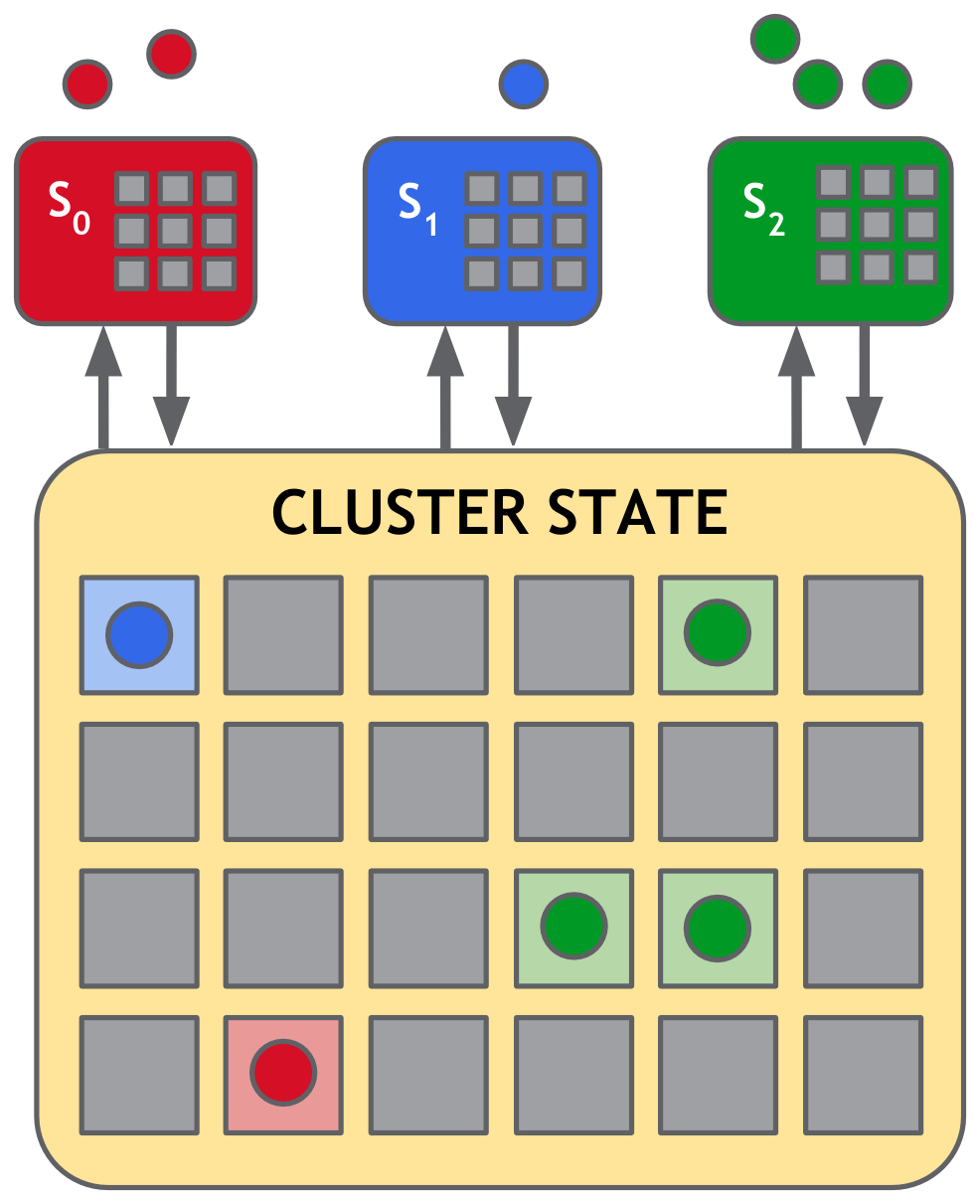 Flexibility: multiple schedulers
Optimistic
No locking
Can have conflicts
Free placement
EECS 582 – W16
12
Omega
Schedulers download copies of cell-state
Atomic commits (incremental or full)
No central resource manager*
EECS 582 – W16
13
Evaluation (Simulation)
No preemption
No failures
Resource requests = actual usage
Allocations = initially requested size
EECS 582 – W16
14
Lightweight simulator: Monolithic
EECS 582 – W16
15
[Speaker Notes: Red = SLO exceeded]
Lightweight simulator: Multi-Path Monolithic
EECS 582 – W16
16
Lightweight Simulator: Mesos
EECS 582 – W16
17
Why are there so many failures?
“Mesos achieves fairness by alternately offering all available
cluster resources to different schedulers”

Since service jobs take time to schedule, batch jobs are blocked
Scheduling is assumed to be quick
Resource churn is expected to be high
EECS 582 – W16
18
Lightweight Simulator: Omega
EECS 582 – W16
19
Scalability
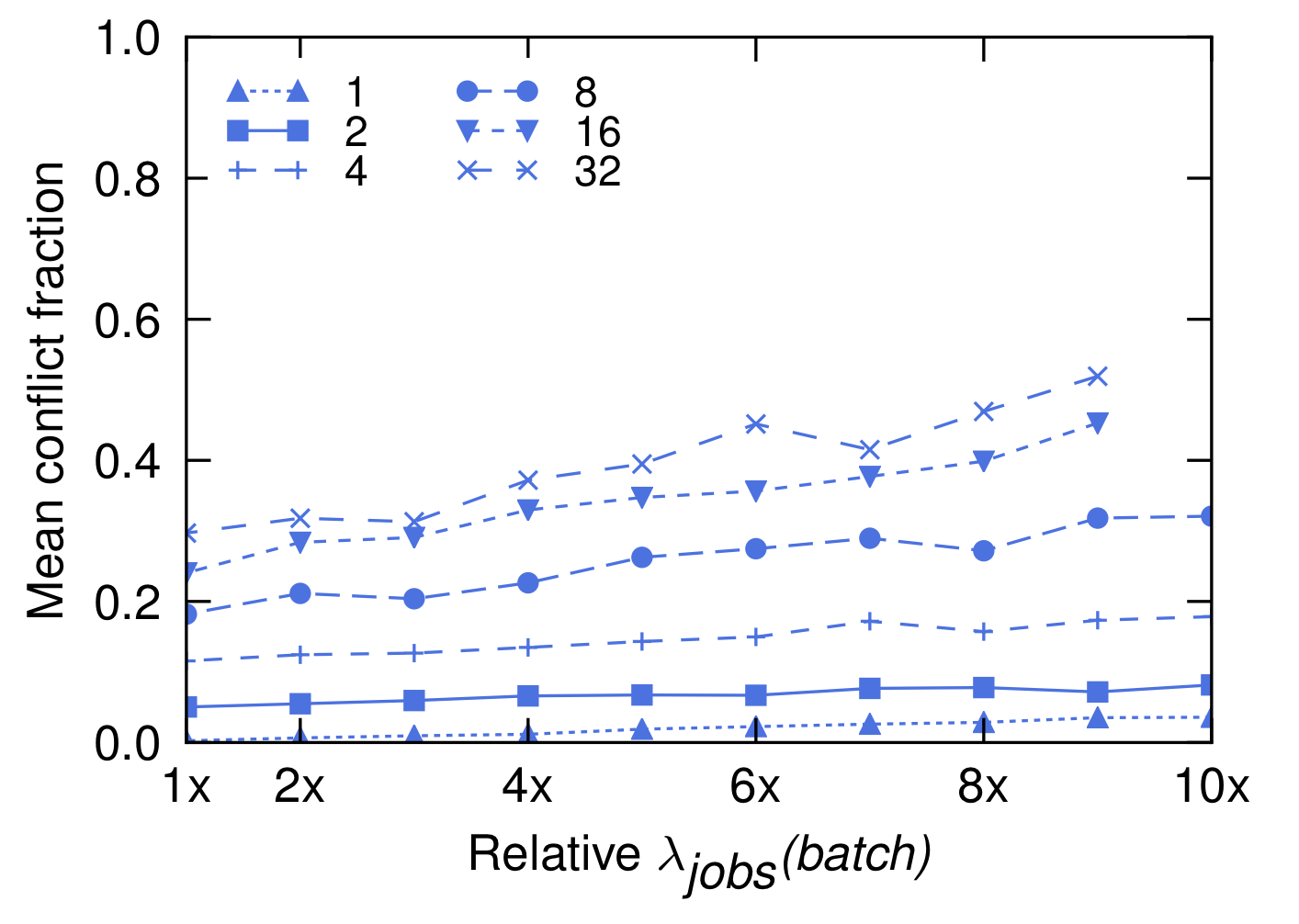 EECS 582 – W16
20
Lightweight Simulator: Summary
Similar to monolithic multi-path without head-of-line blocking
Does not suffer from heterogeneity issues
Scales, but non-linear
EECS 582 – W16
21
High-Fidelity Simulator
EECS 582 – W16
22
Application-Specific Scheduler: MapReduce
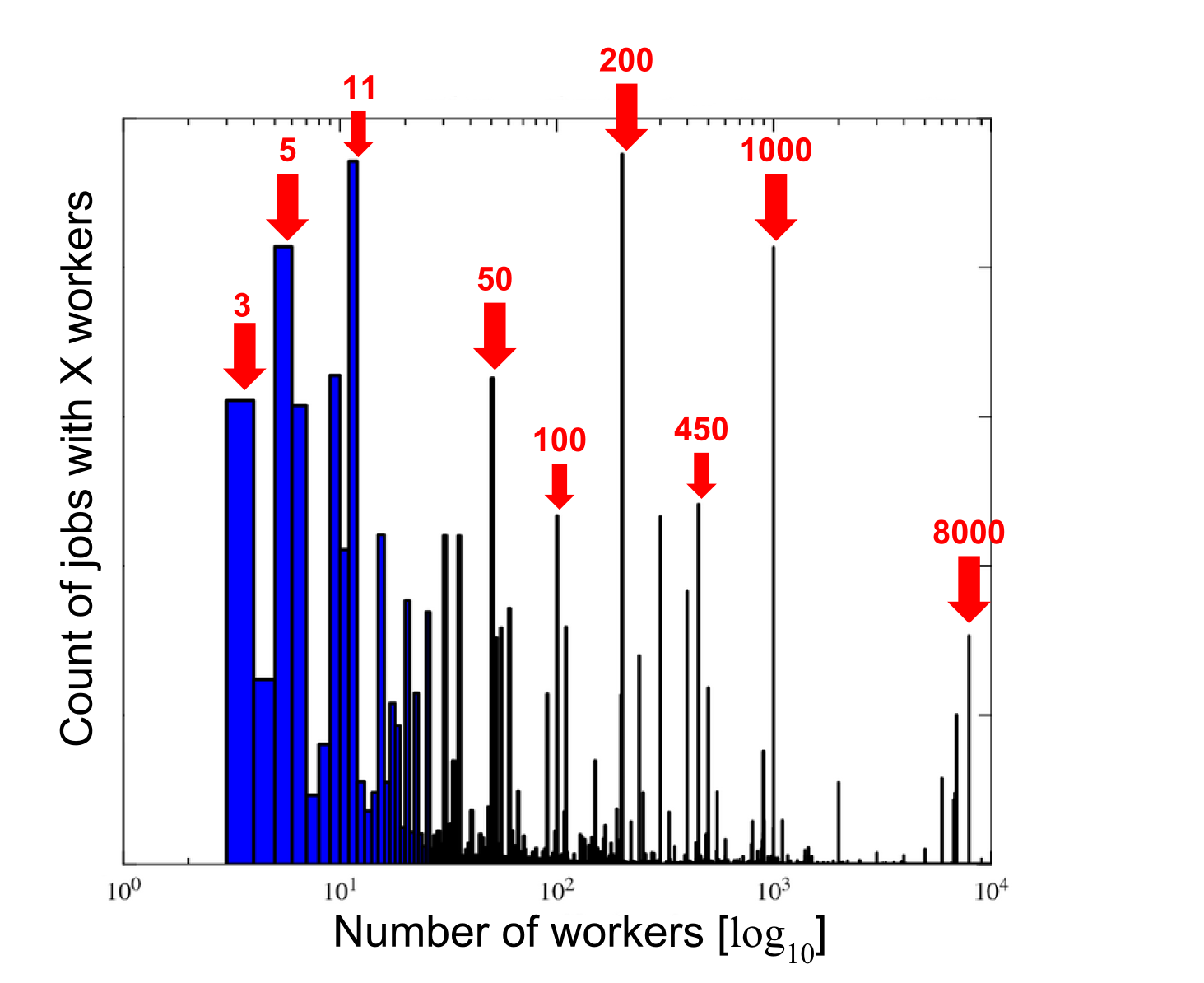 Engineers are not good at picking worker counts

Add MR-specific scheduler
Assume linear speedup
Add more workers if possible
EECS 582 – W16
23
Application-Specific Scheduler: MapReduce
EECS 582 – W16
24
Wrap-Up
Optimistic concurrency
Overhead outweighed by benefits
Scalability
No head-of-line blocking
Simplicity
Facilitates specialized schedulers
EECS 582 – W16
25
Discussion
When do users care about fairness?
How well does Omega scale down?
Can Mesos be fixed to handle long scheduling times?
EECS 582 – W16
26